PAIN EPIGASTRIUM RADIATING TO BACK
DR. Usman Qureshi 
M.B.B.S  F.C.P.S  F.A.C.S
ASSISTANT PROFESSOR OF SURGERY 
SURGERY UNIT–II, BBH  
RAWALPINDI MEDICAL UNIVERSITY
CLINICAL SCENARIO
45 yr old gentleman  known case of cholelithiasis since 3 years presents in the ER with severe pain in the epigastrium radiating to back associated with multiple episodes of vomiting. 
Pain is acute in onset, stabbing in character and not relieved by oral analgesics. 
He is also a known diabetic which is controlled on oral medications.
EXAMINATION
Middle-aged man, well oriented in time place and person with vitals of 
BP: 110/70 mmHg
PULSE: 115/min
RR: 25/min
TEMP: 98.6 F
SPO2: 94% at RA
 
ABDOMINAL EXAMINATION:
Tender Epigastrium with guarding and mild distension
No palpable mass
DIFFERENTIAL DIAGNOSIS
Peptic ulcer disease
Perforated duodenal ulcer 
Acute Gastritis 
Acute pancreatitis 
Biliary Colic 
Inferior wall MI 
Aortic Dissection 
Lower lobar pneumonia
DIFFERENTIAL DIAGNOSIS
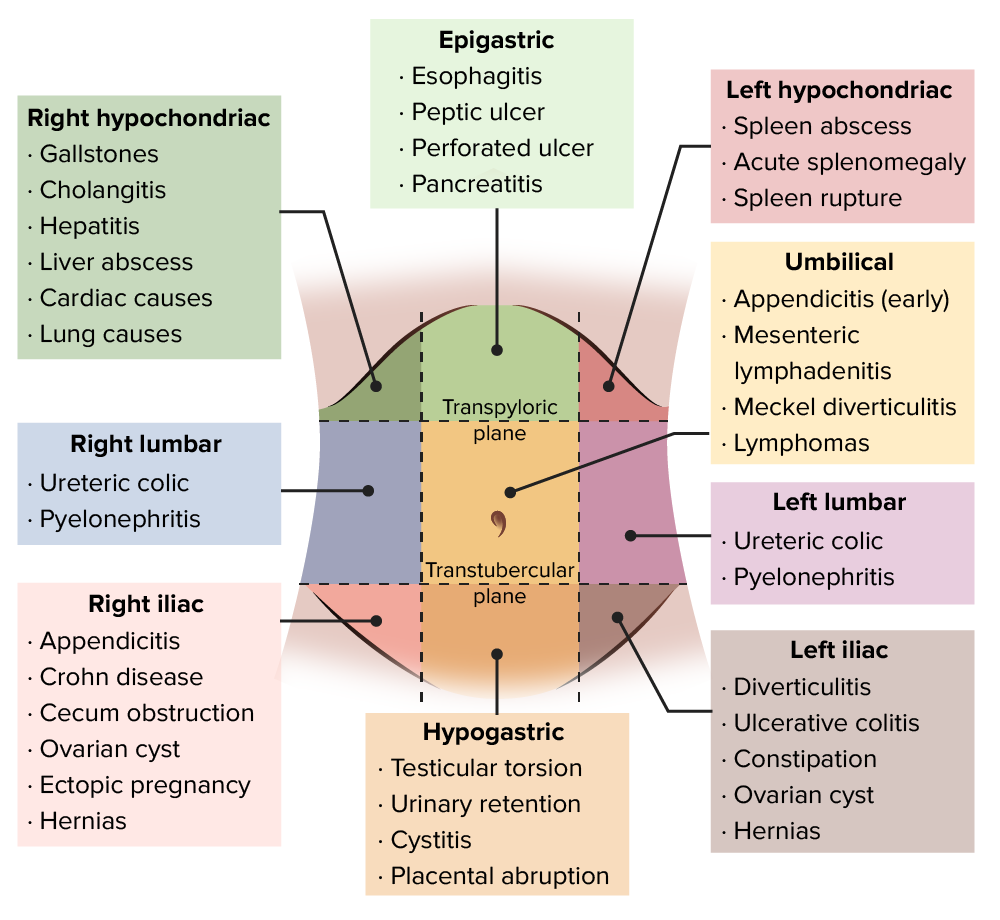 ACUTE PANCREATITIS
Acute inflammatory process of the pancreas associated with raised pancreatic enzyme level in the blood and/or urine.
ETIOLOGY OF ACUTE PANCREATITIS
PATHOPHYSIOLOGY
CLINICAL FEATURES
Severe Abdominal pain radiating to back 
Retching , Nausea , Hiccups 
Bluish discoloration of flanks due to subfascial bleeding (grey turner sign) or it can occur around the umbilicus( Collens’s sign)
Pleural Effusion occurs in 10-20% of cases 
Abdominal distension and ileus
INVESTIGATIONS
Serum amylase and lipase 

It increases immediately and remains elevated for 3-5 days. Mild elevation of the amylase is also seen in duodenal ulcer perforation and other acute abdominal conditions but ina cute pancreatitis it increases upto 4 fold. Serum lipase is elevated for a longer time than amaylase. A normal amylase doesnot exclude pancreatitis
INVESTIGATIONS
USG Abdomen
Due to bowel air and distension it doesnot provide satisfactory information but must be performed with in 24hrs to detect gall stones as a potential cause, to rule out acute cholecystitis and to determine whether common bile duct is dilated. 
CT Scan 
Gold Standard investigation of acute pancreatitis. Not used routinely . It is indicated only if 
Diagnosis is uncertain
Suspicion of local complications and necrotizing pancreatitis
ASSESSMENT OF SEVERITY
Atlanta score 
Ranson criteria 
APACHE II 
Glasgow scale 
C reactive protein
CT severity index
CT SEVERITY INDEX
NORMAL CT SCAN
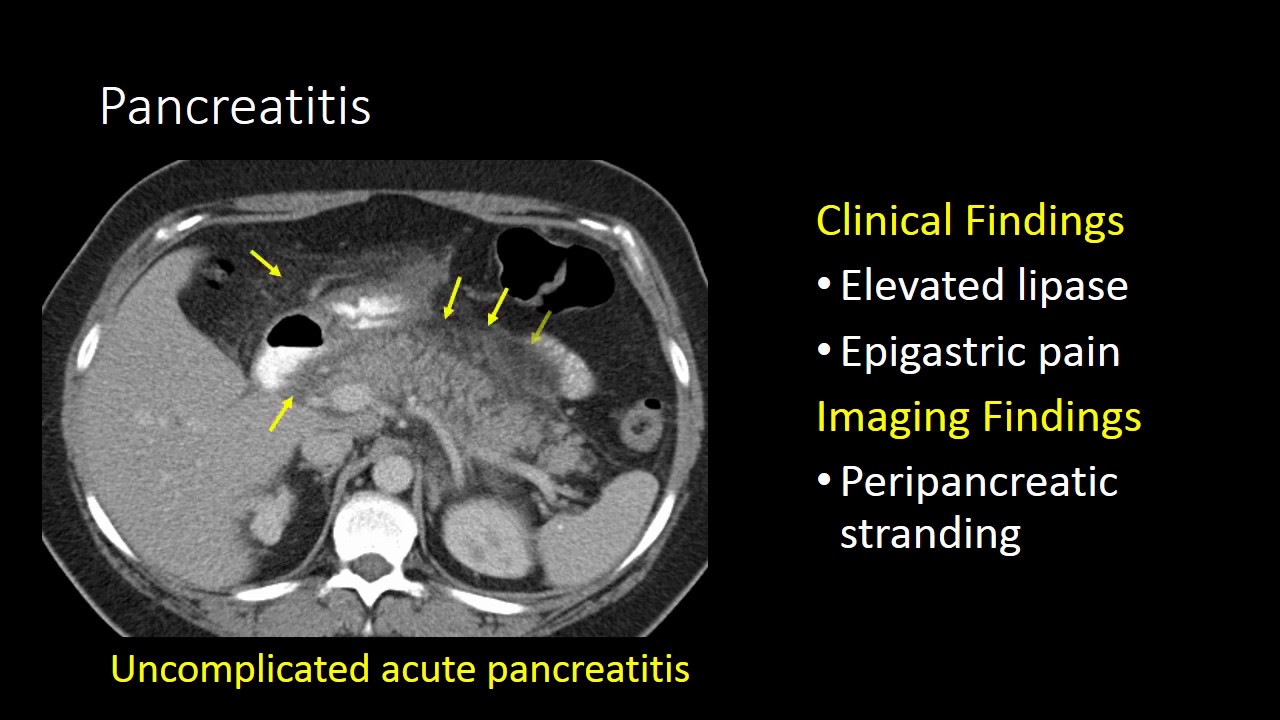 COMPLICATIONS OF ACUTE PANCREATITIS
PANCREATIC FLUID COLLECTIONS
MANAGEMENT
For Mild pancreatitis: 
IV fluids 
Monitoring
Analgesia 
Anti-emetics
Antibiotics are not indicated unless evidence of infection 
Mostly recover in 72hrs
FOR SEVERE ACUTE PANCREATITIS
Ideally required ICU care 
Replace fluids and electrolytes
Oxygenation 
Analgesia 
Monitor vitals , Input /output, and ABGs
Nasogastric Aspiration 
Biochemical Monitoring 
Antibiotic prophylaxis
Contd…
Get a CT scan if patient develops organ failure or signs of sepsis
If cause is gall stones or there are signs of cholangitis then ERCP should be planned.
Nutritional Support (Early)
Systemic Support: 
CVS: Ionotropic support 
Renal Failure: Dialysis
Respiratory : Ventilation
RADIOLOGICAL INTERVENTIONS
CT guided drainage of collections
SURGICAL INTERVENTIONS
Necrosectomy 
Early vs late 
Open vs Laparoscopic 
Continuous Drainage
THANK YOU ! 
Any questions?